LAYOUT
THE TEACHER HAS BEIGN COUGHT OF STILLING
THE PUPIL HAVE DONE A JOVUNAL CRIME
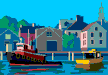 CONTENT LAYOUT
OUR FARTHER HSD BEATTEN HIS WIFE TO DEATH
AND HE WAS ARRESTESTED BY POLICE
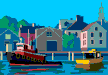 CONTENT LAYOUT
MR DOG THE LOCAL ARTIST HAS DONE A LOT OF GOODS TO DEVELOP THE COUNTRY
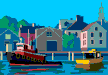 CONTENT LAY OUT
MR MATATA DID CIRTIFICATE CORSE FOR TA THE INSTITUTION OF UIRI
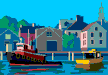 CONTENTLAYOUT
MRHERBMAN IS MY BEST FRIENT